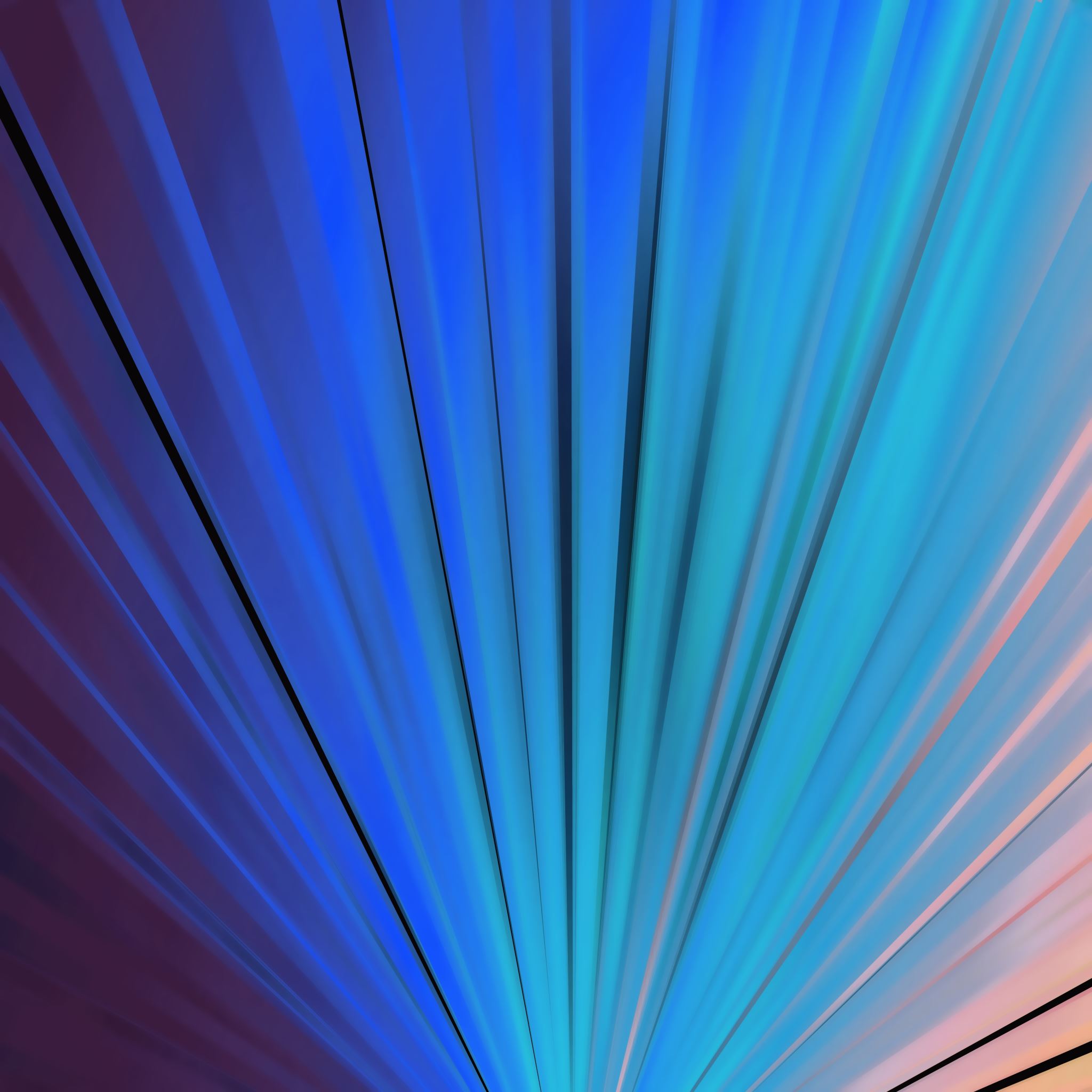 1.2 Animal Cells
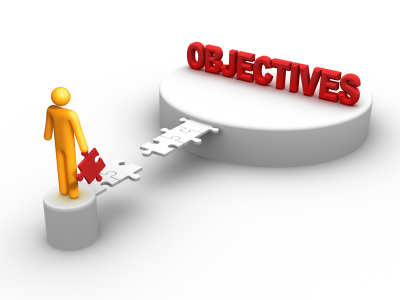 Objectives:
Find out how animal cells differ from plant cells
Use a microscope to look at some animal cells
Key words:
Stain
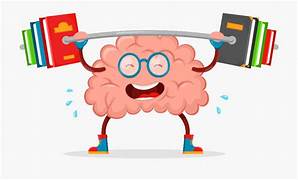 Getting started:
There are five parts of a plant cell with names beginning with the letter C.
Make a list of these five parts. Think about how you can remember what each of the words means.
Be ready to share your ideas.
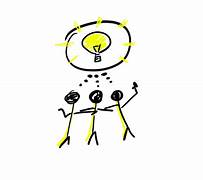 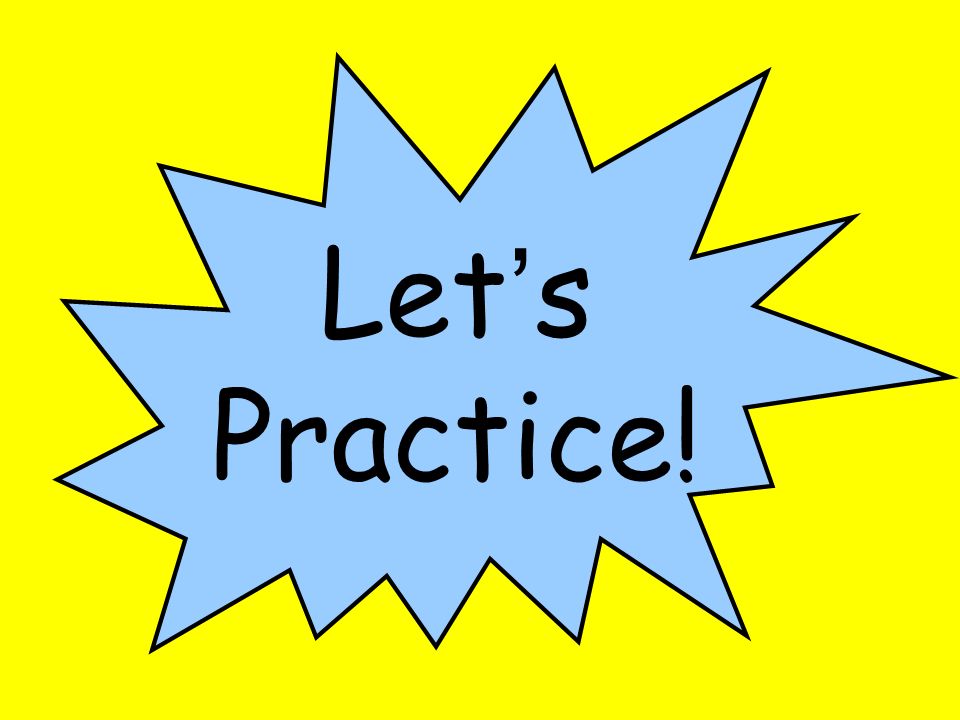 https://www.sheppardsoftware.com/science/cell/plant/game/
Inside Animal Cells
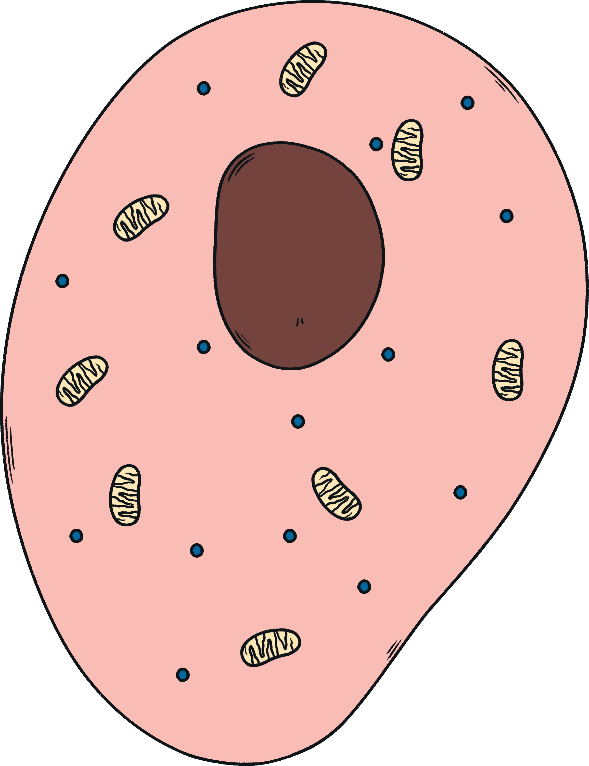 Look at the image, can you guess in pairs where each of these are? 
A place where the cell’s activities are controlled. 
A place where chemical reactions happen.
A place where substances can pass in and out of the cell.
A place where energy is released for the cell.
Inside Animal Cells
A
B
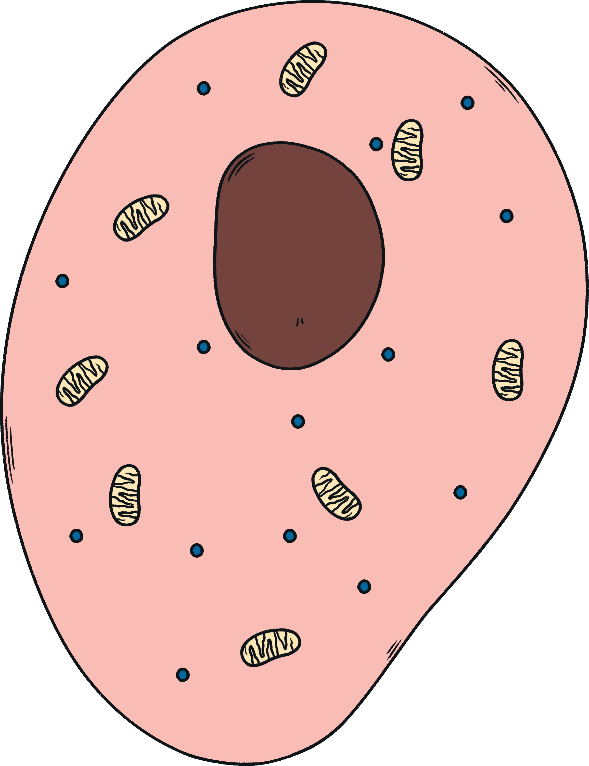 Look at the image, can you guess in pairs where each of these are? 
A place where the cell’s activities are controlled. 
A place where chemical reactions happen.
A place where substances can pass in and out of the cell.
A place where energy is released for the cell.
C
D
Label the following animal  cell diagram:
Nucleas
Cell membrane
Vacuole
Cytoplasm
Mitochondria
Difference and similarities between animal cells and plant cells
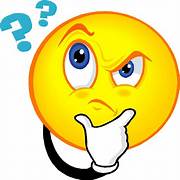 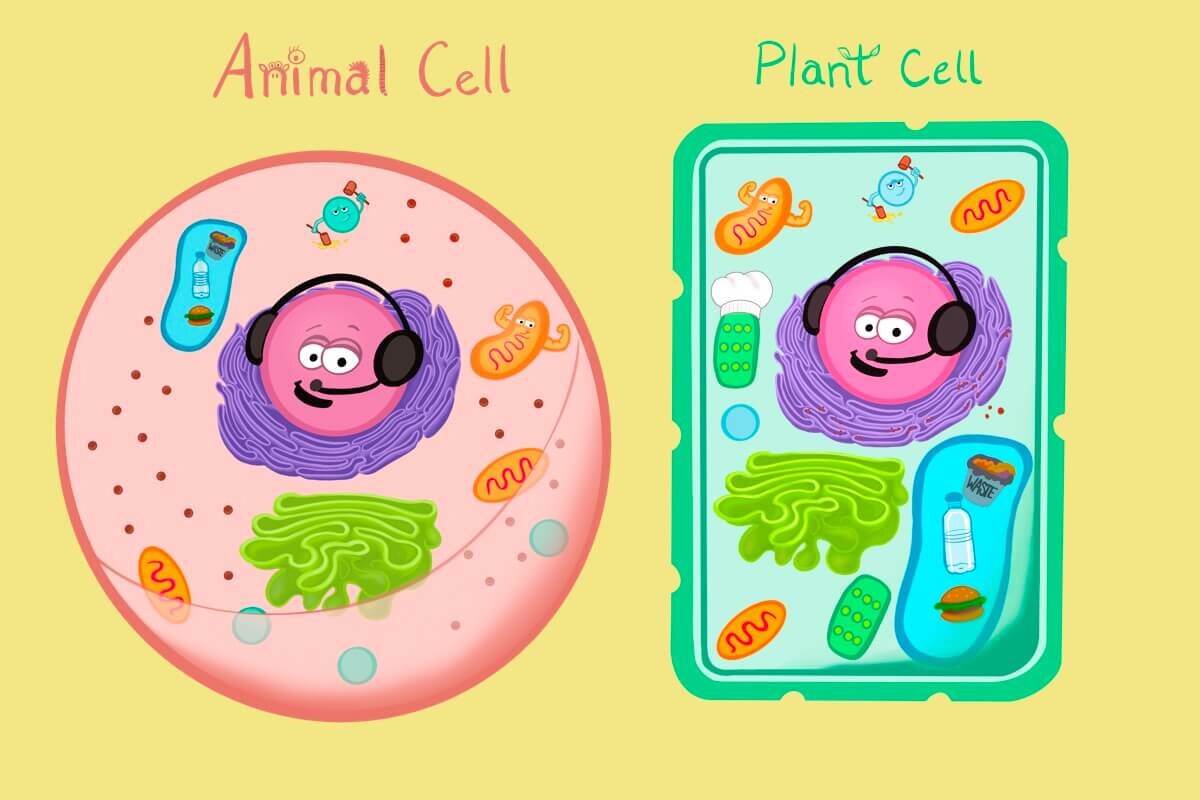 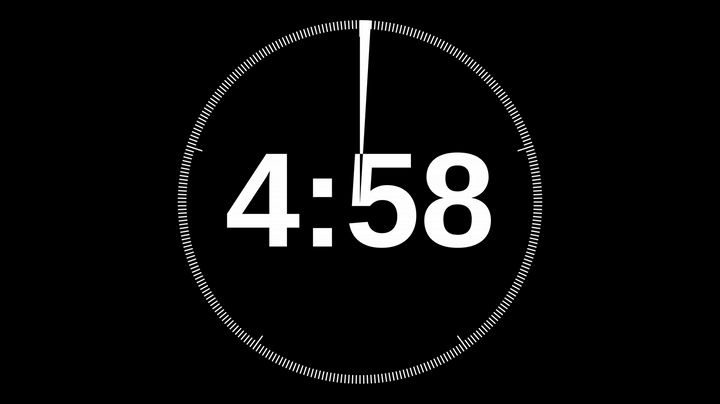 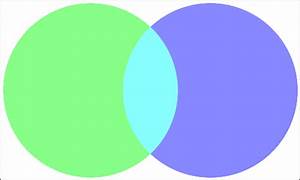 Fixed shape
Cell wall 
Sap vacuole  
sometimes Chloroplasts
Cytoplasm
Nucleus
mitochondrion 
cell membrane
Do not have fixed shape
Do not have cell wall
Smaller vacuole or not at all
Plant cells
Animal  cells
Similarities
Animal cells
1. Cell membrane:
2. Nucleas:
Brain of the cell.

Home to cell chromosomes.

Chromosomes are basically the instructional menu on how to make new cells.
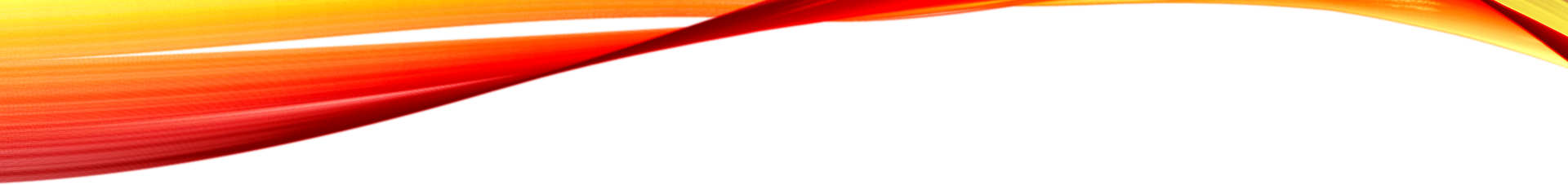 3. Mitochondria:
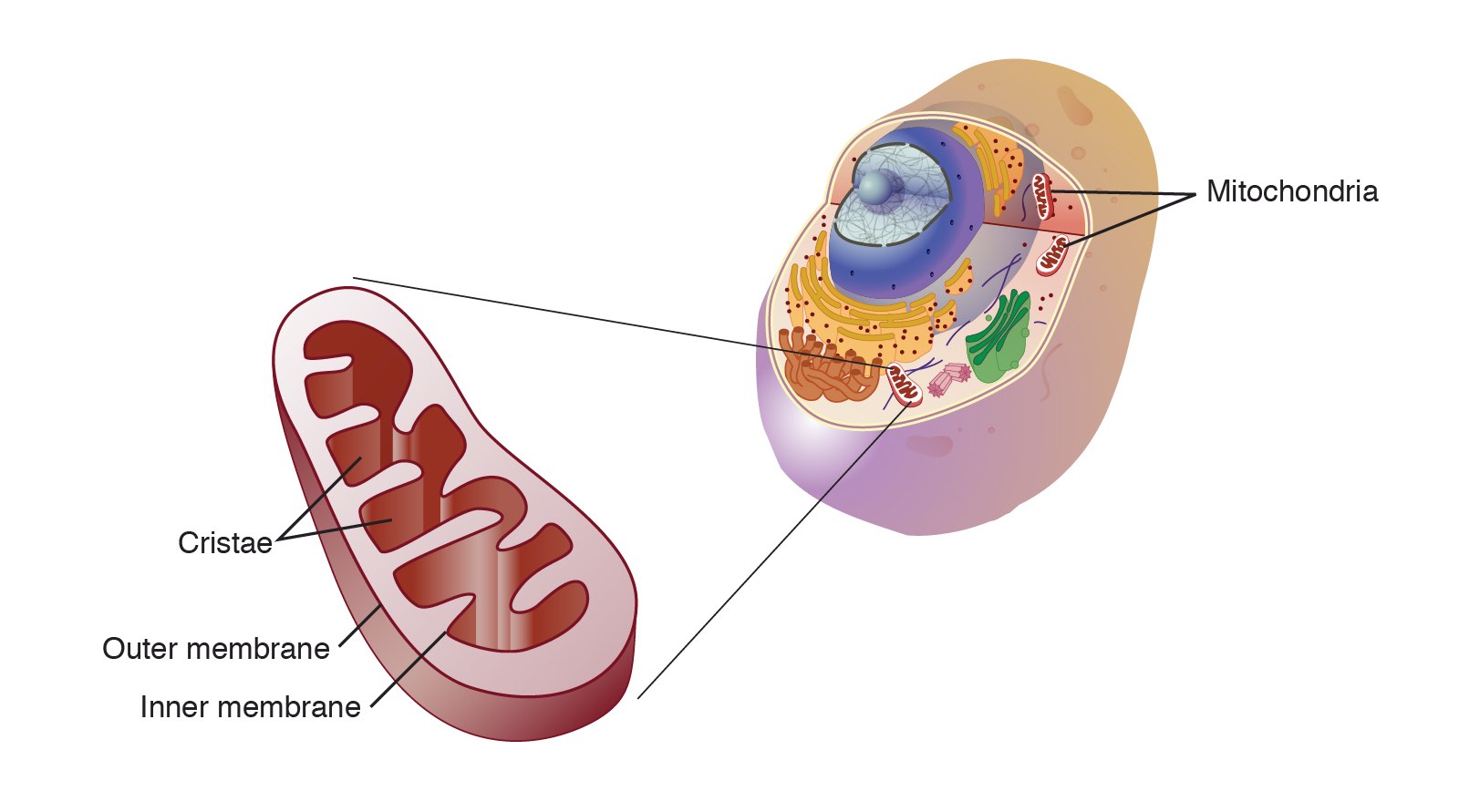 The energy factory of the cell.
 Similar to the power company that gives electricity to the city.
It provides energy needed to power the cell by breaking down food.
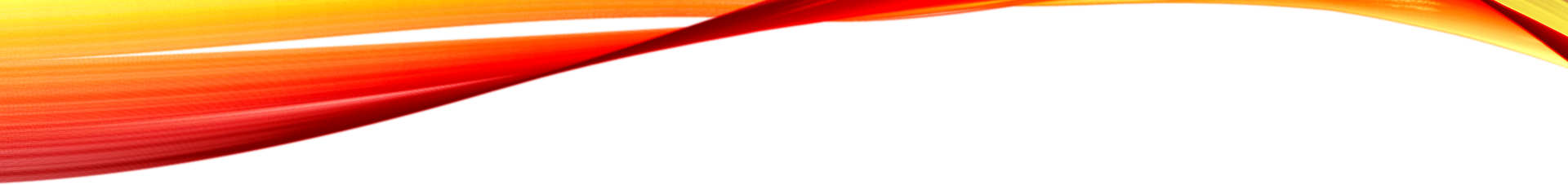 4. Vacuoles
It is the Warehouse of the cell.
Store water, nutrients and cell waste.
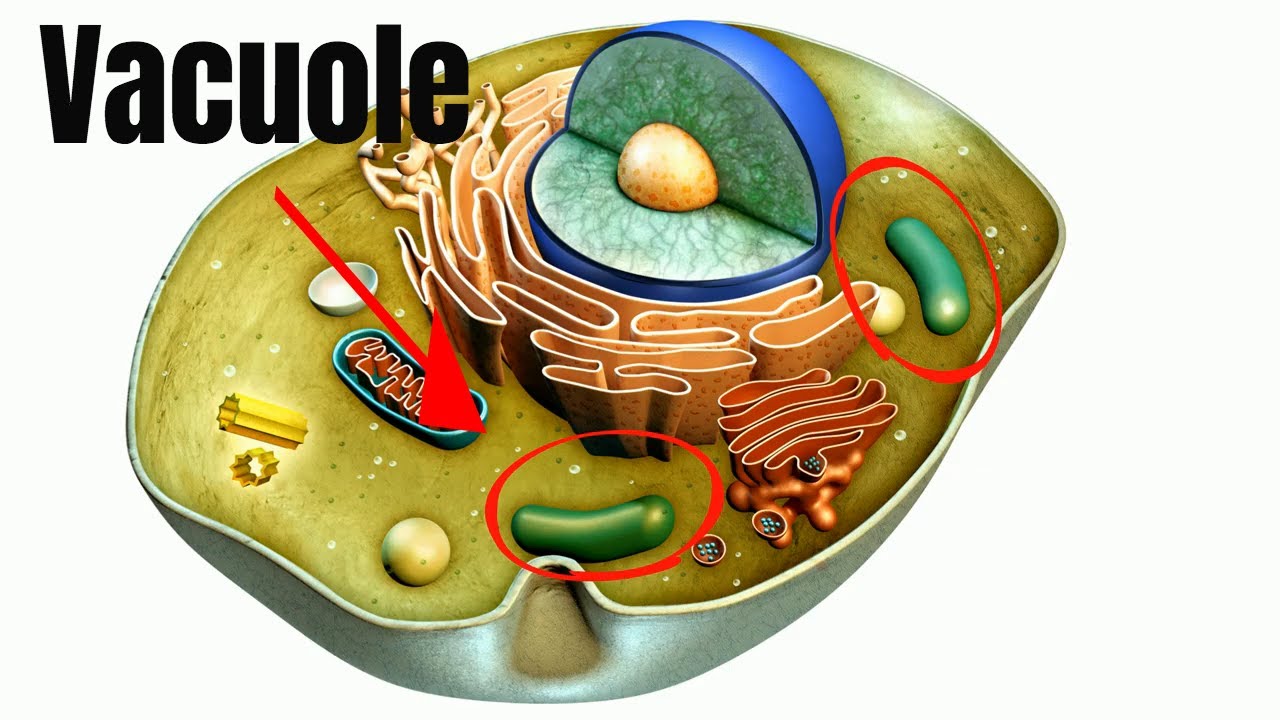 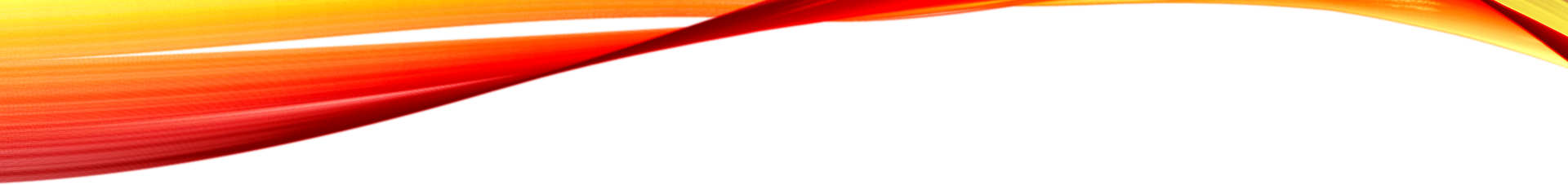 5.cytoplasm
Jelly like substance that fills the cell.
Hold the organelles in place. 
Where  chemical reactions occur.
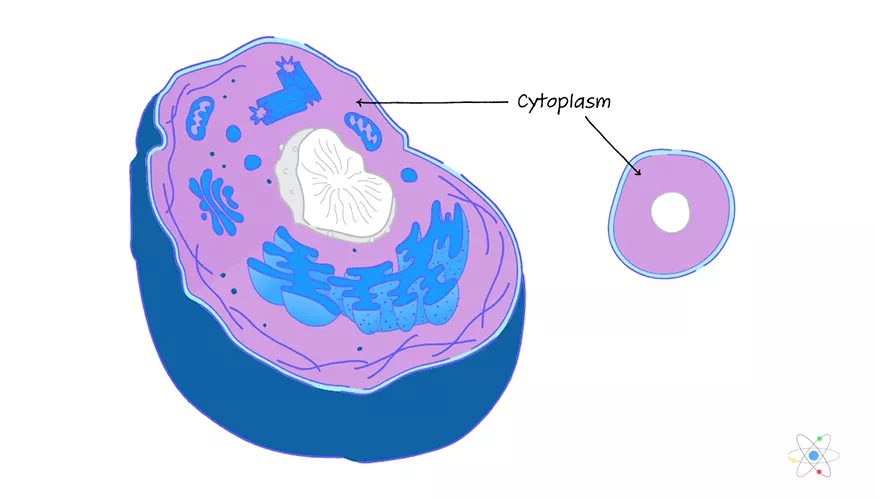 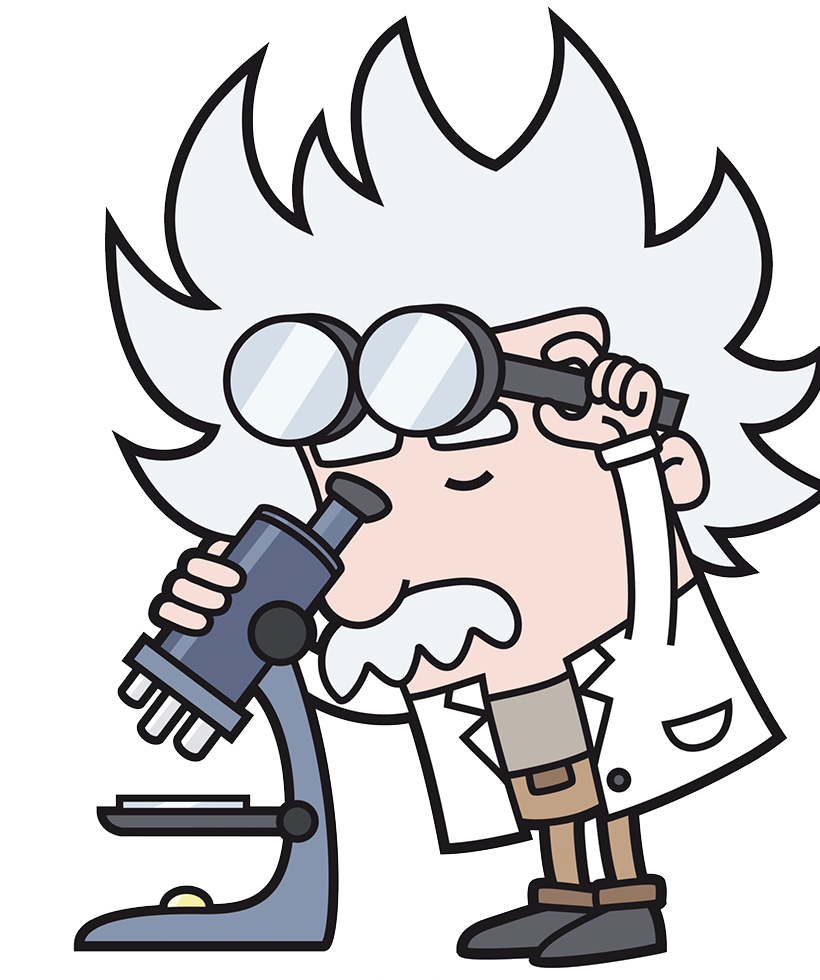 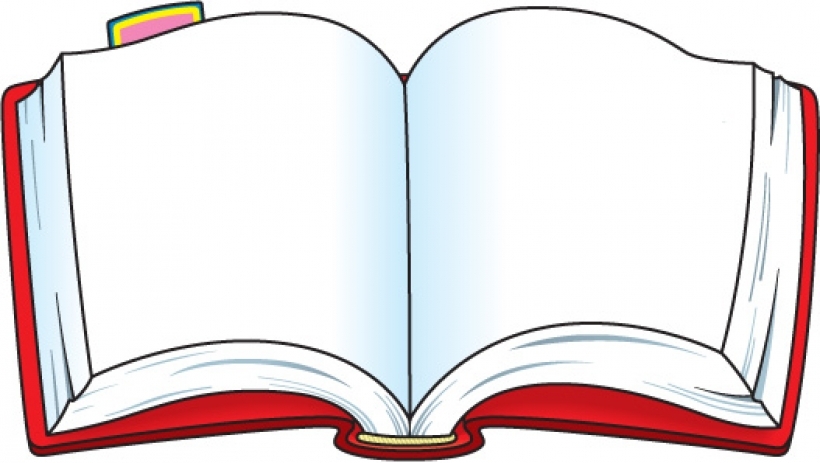 Learner book 
Page 14
Looking at animal cells through a microscope
Stain: a coloured substance or dye that is used to colour cells; often, the stain will colour different parts of the cell different colours, making it easier to pick out these parts when viewing the cells through a microscope
Practices
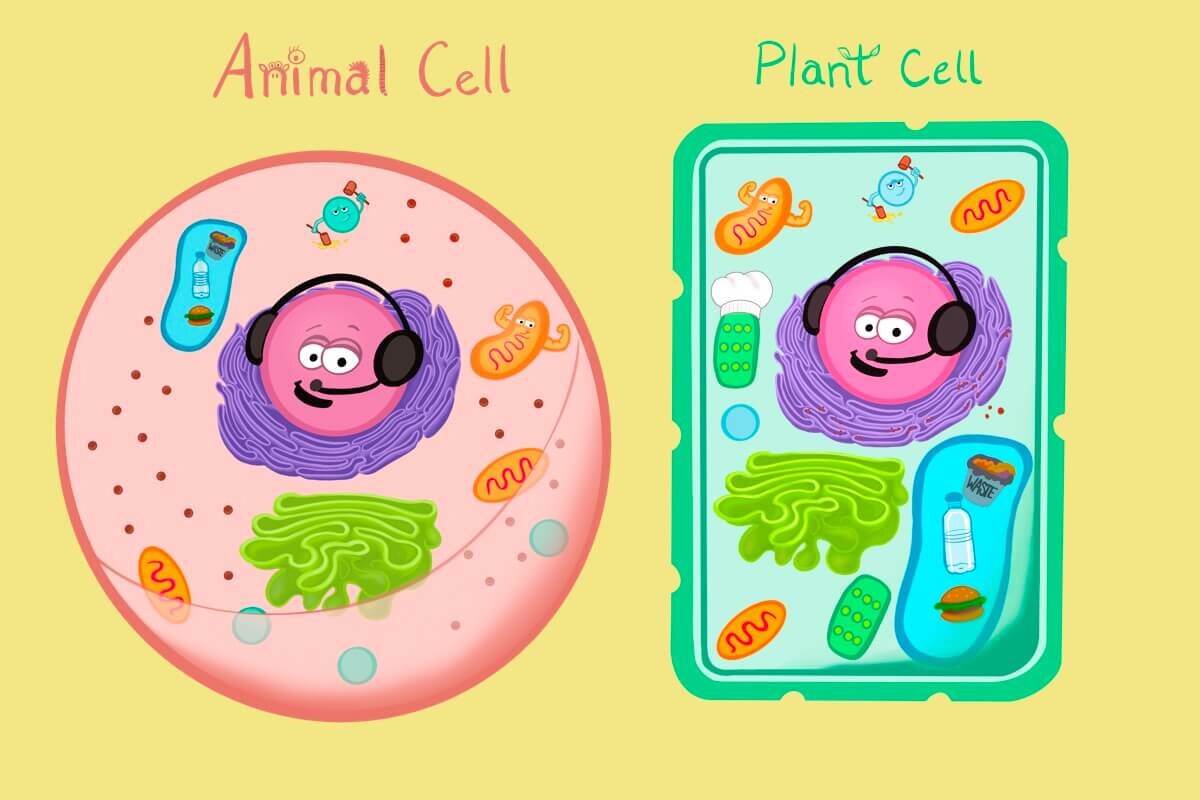 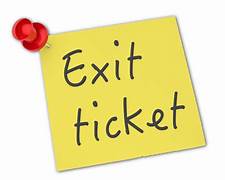 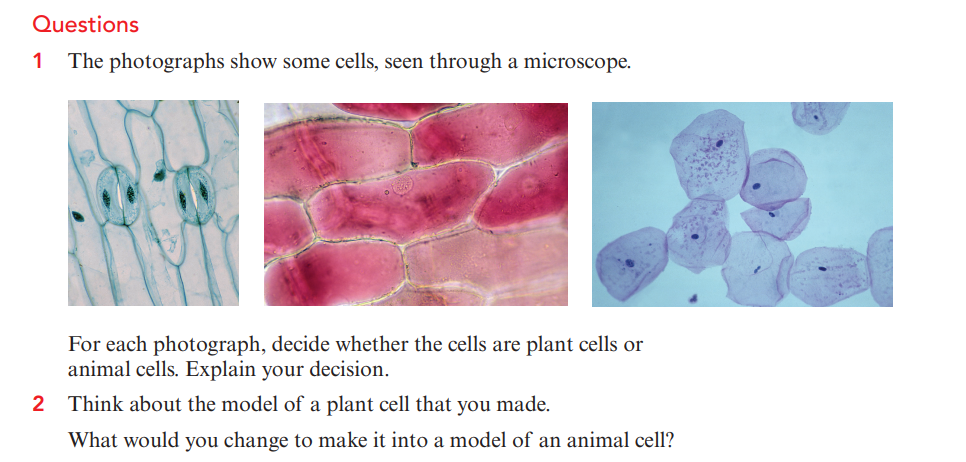 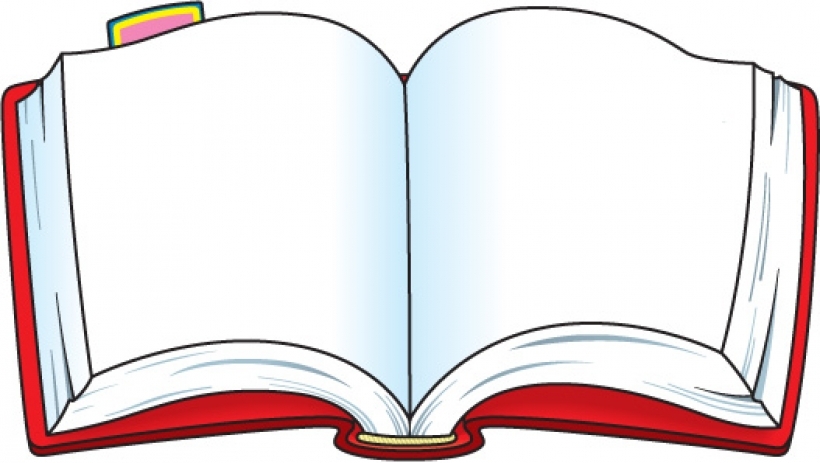 Learner book 
Page 15
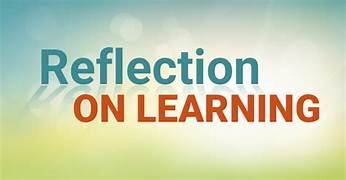 What have you done that helps you to remember the differences between animal cells and plant cells?  

Do you think that you can always decide whether a picture shows an animal cell or a plant cell? What is the most important feature to look for?